Regulace reklamy
Tři role v reklamě
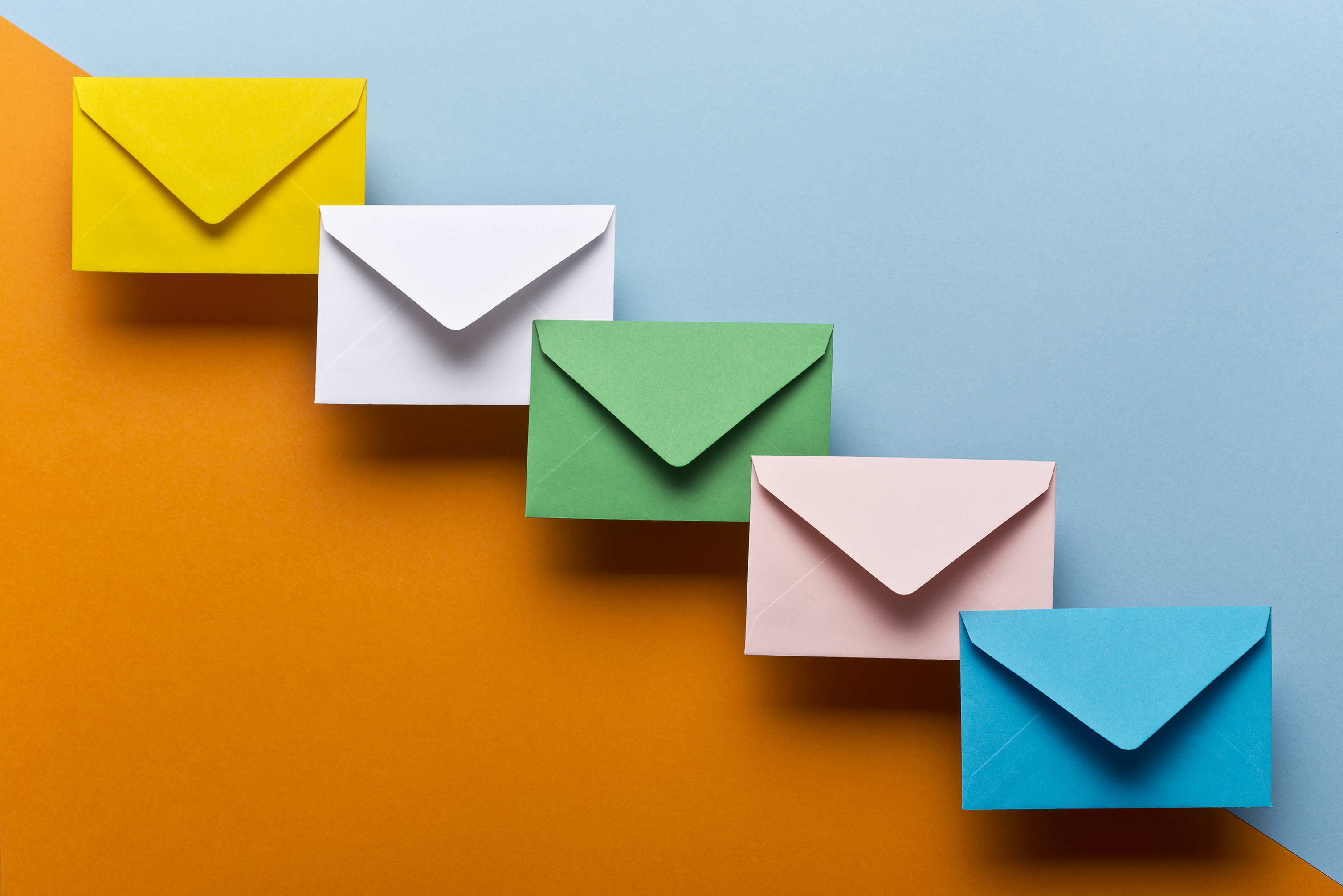 SPAM
Obecný rozpor s dobrými mravy
Obsahovat jakoukoliv diskriminaci z důvodů rasy, pohlaví nebo národnosti 
Napadat náboženské nebo národnostní cítění, 
Ohrožovat obecně nepřijatelným způsobem mravnost, 
Snižovat lidskou důstojnost, 
Obsahovat prvky pornografie, násilí nebo prvky využívající motivu strachu. 
Nesmí napadat politické přesvědčení.
Co (těsně) prošlo
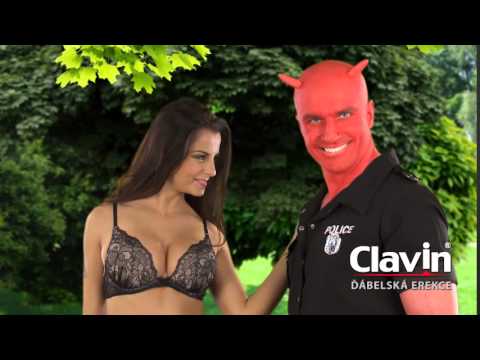 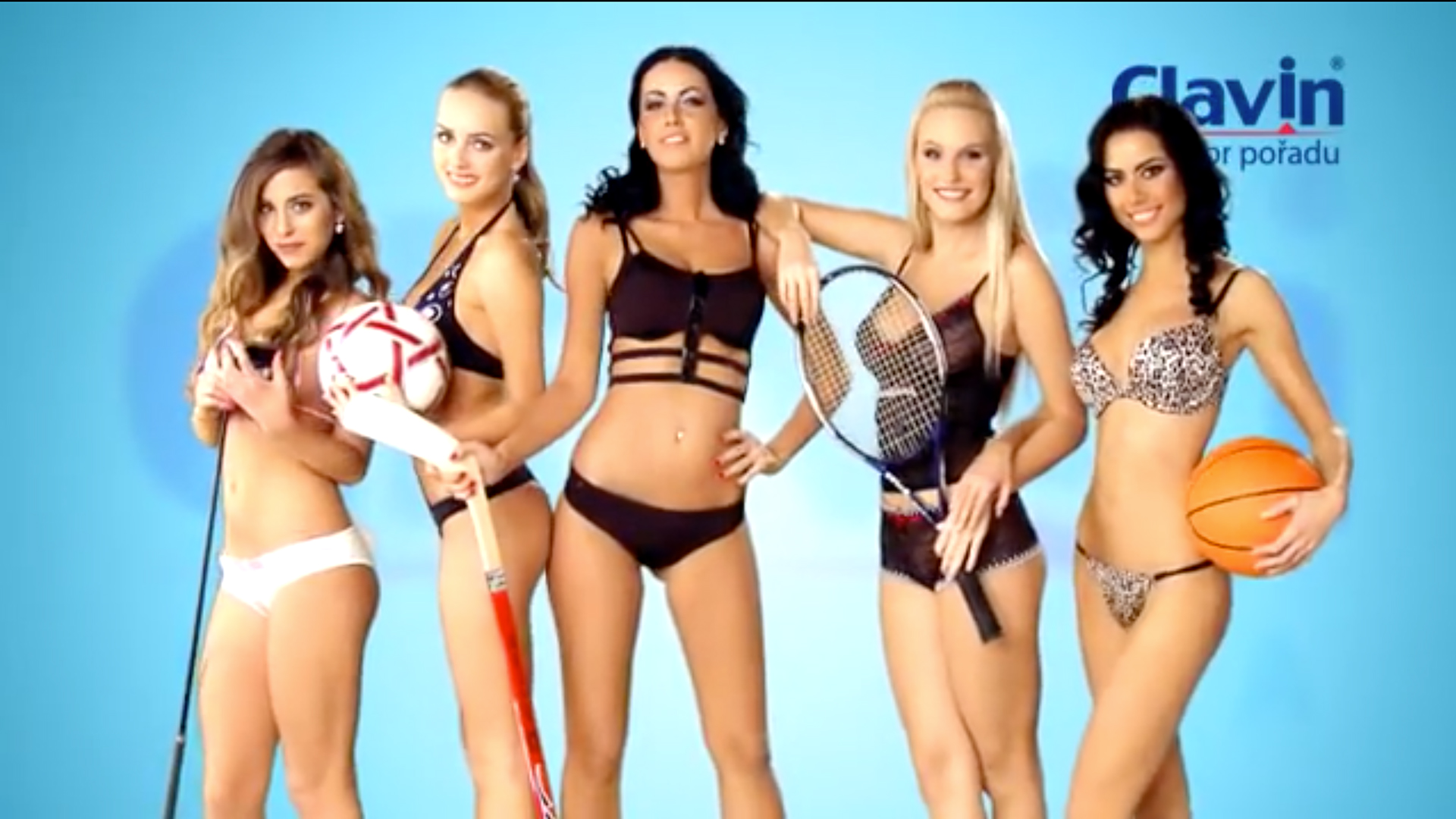 Klamavá reklama (OZ)
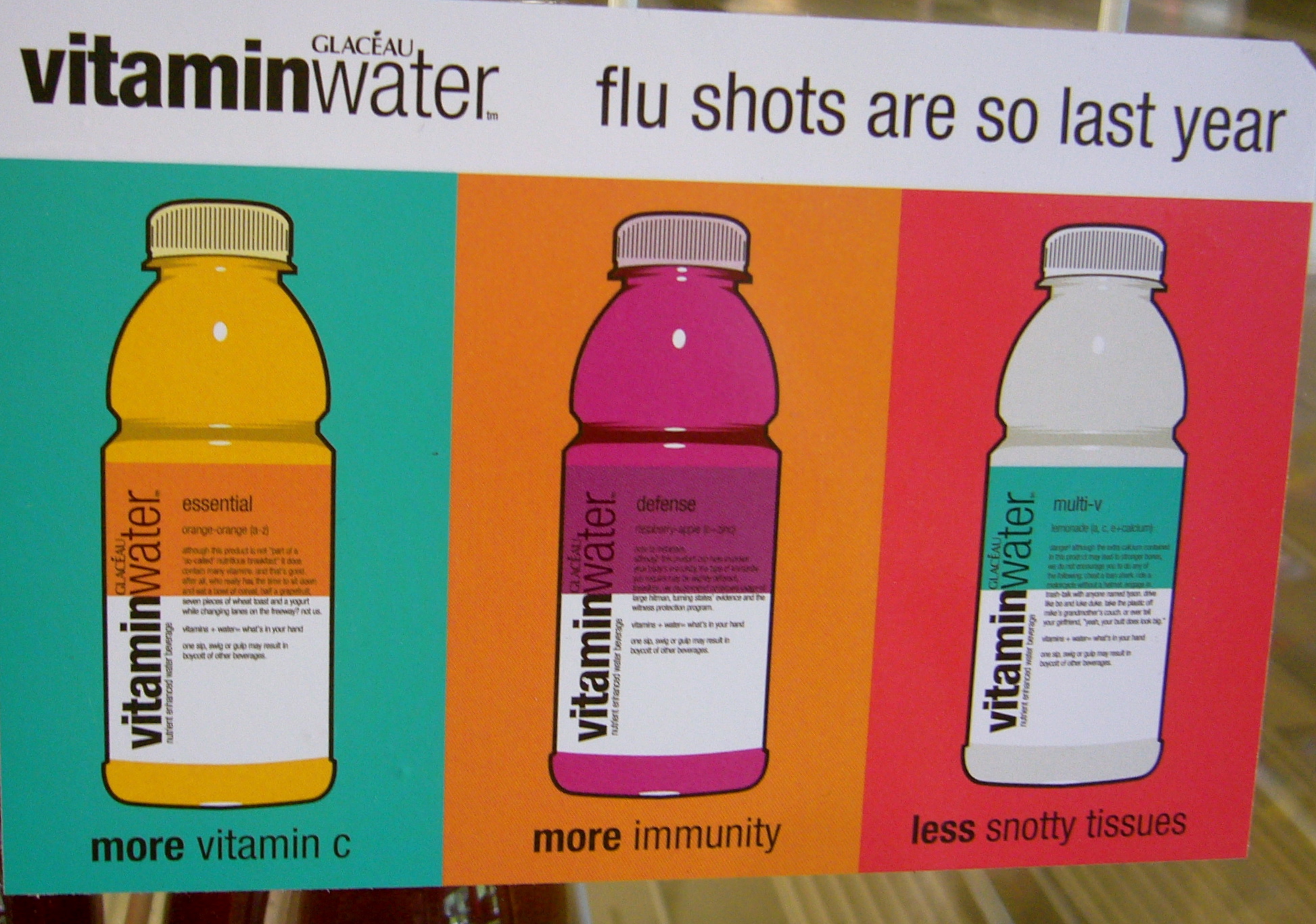 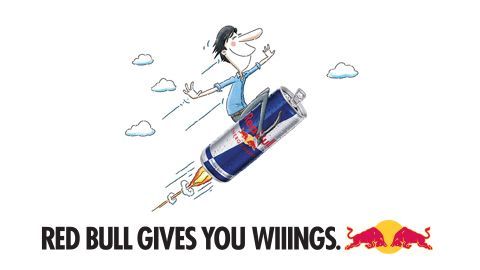 Zjevné přehánění nevadí
Srovnávací reklama
Srovnávací reklama je přípustná, pokud
a) není klamavá,
b) srovnává-li jen zboží a službu uspokojující stejnou potřebu nebo určené ke stejnému účelu,
c) srovnává-li objektivně jednu nebo více podstatných, důležitých, ověřitelných a příznačných vlastností zboží nebo služeb včetně ceny,
e) nezlehčuje-li soutěžitele, jeho postavení, jeho činnost nebo její výsledky nebo jejich označení ani z nich nekalým způsobem netěží, a
f) nenabízí-li zboží nebo službu jako napodobení či reprodukci zboží nebo služby označovaných ochrannou známkou soutěžitele nebo jeho názvem.
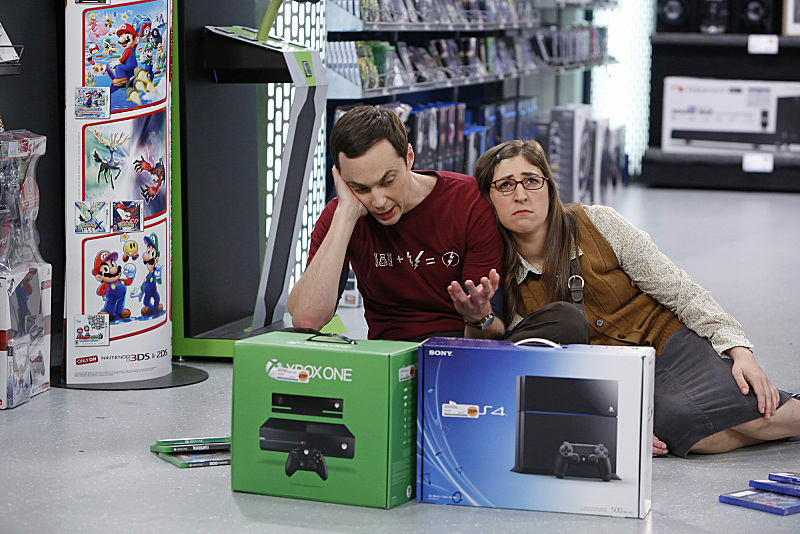 Product placement
Skrytá vs Nekalá praktika?
Product placement
„konzument“ reklamy musí být o PP předem informován
Zakázáno
přímé nabádání k nákupu nebo pronájmu zboží nebo služeb
propagace tabákových výrobků a cigaret
Propagace léků  a léčebných postupů 
uvedení v dětských pořadech…
Při porušení pokuta až 2.000.000,- Kč
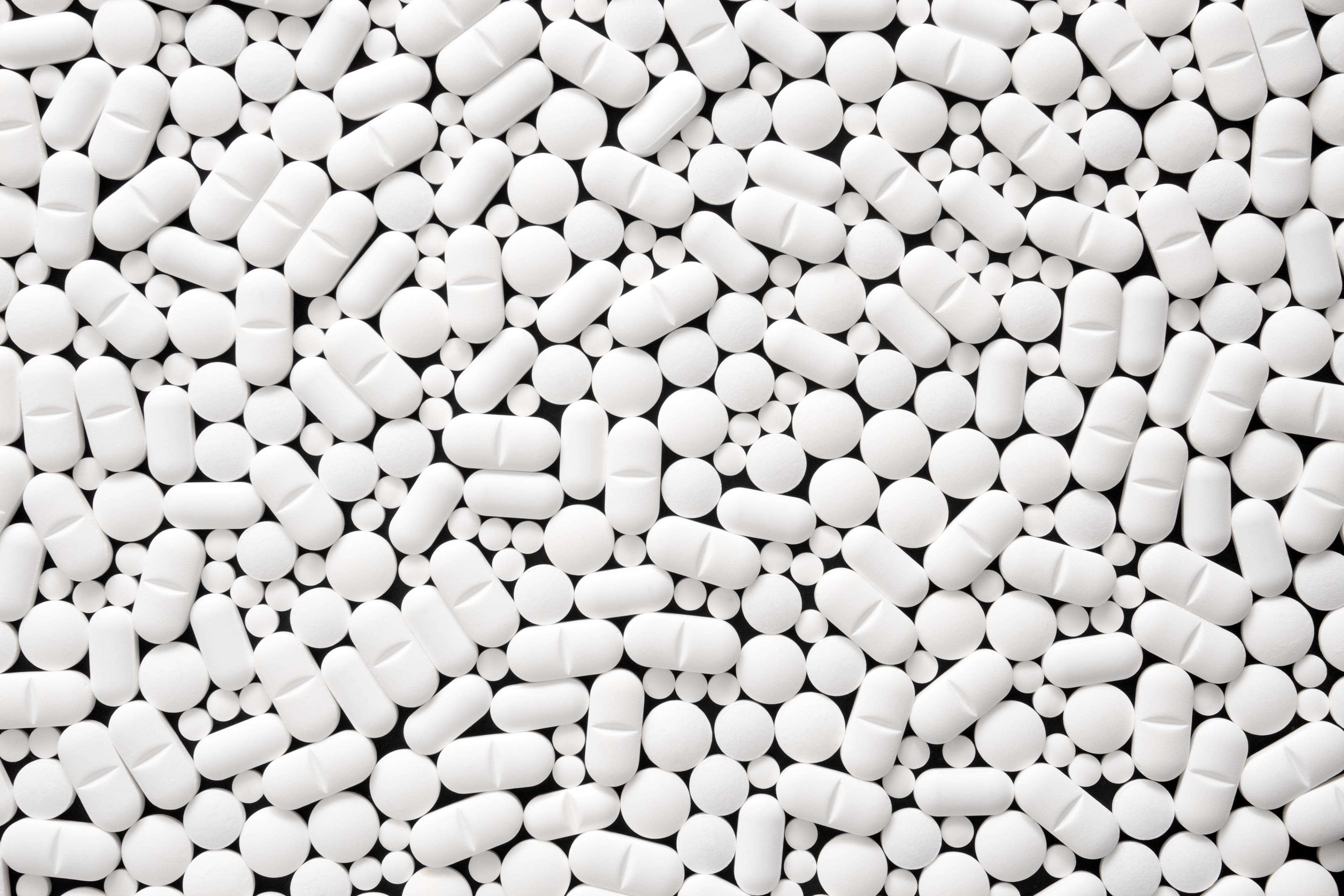 Reklama na léčiva
Nevztahuje se pouze na média!!!
Reklama na léčiva
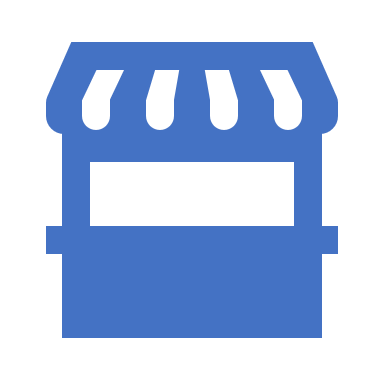 Jedná se zejména o
Reklamou není
Reklama na léčiva
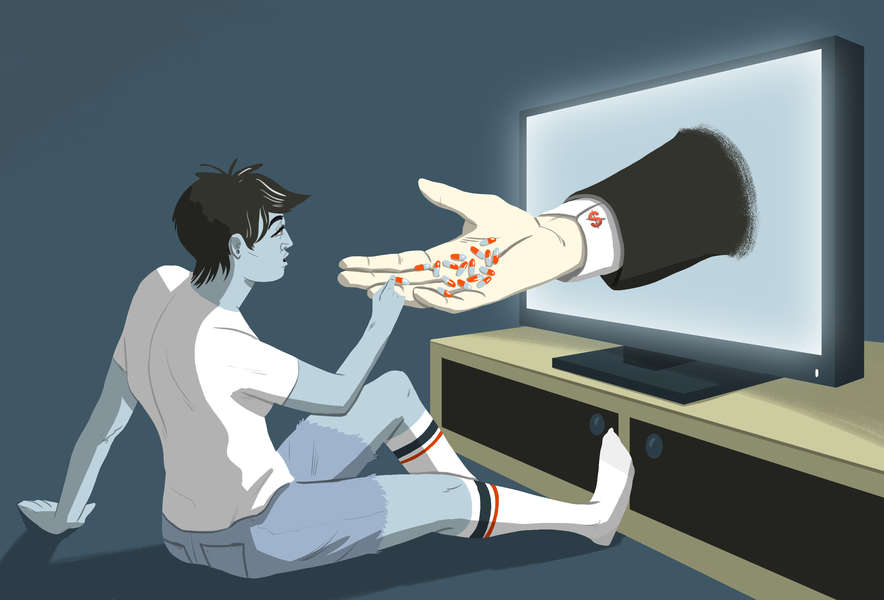 Reklama na humánní léčivé přípravky zaměřená na širokou veřejnost
JASON HOFFMAN/THRILLIST&NBSP;
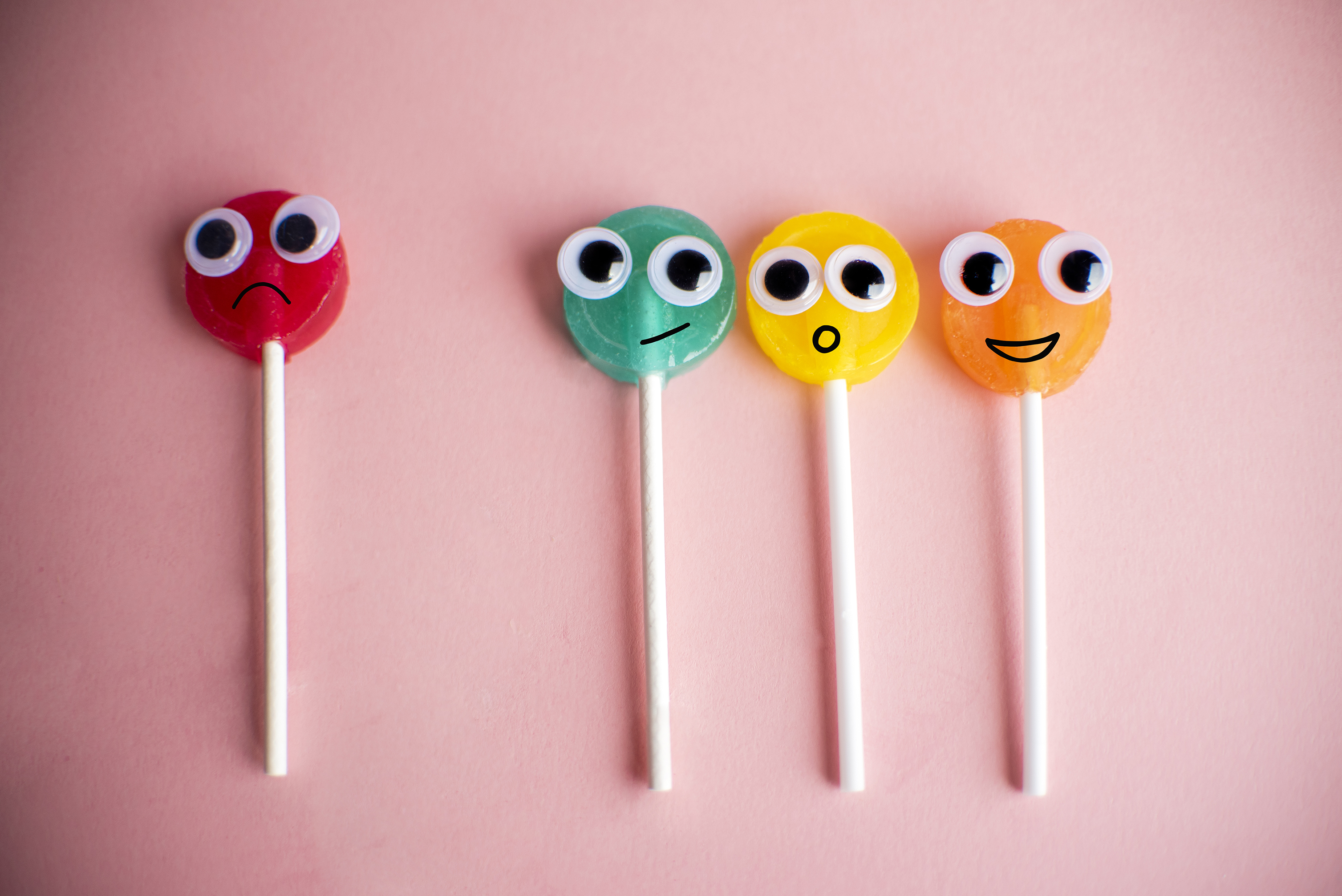 Poskytování vzorků veřejnosti
(4) Zakazuje se poskytování vzorků humánních léčivých přípravků široké veřejnosti.
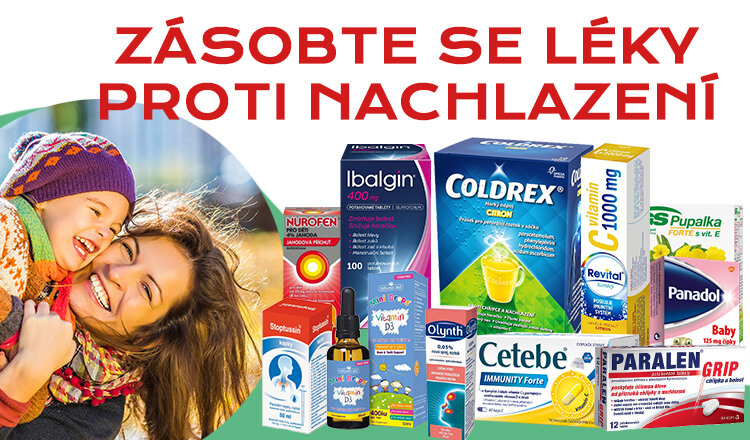 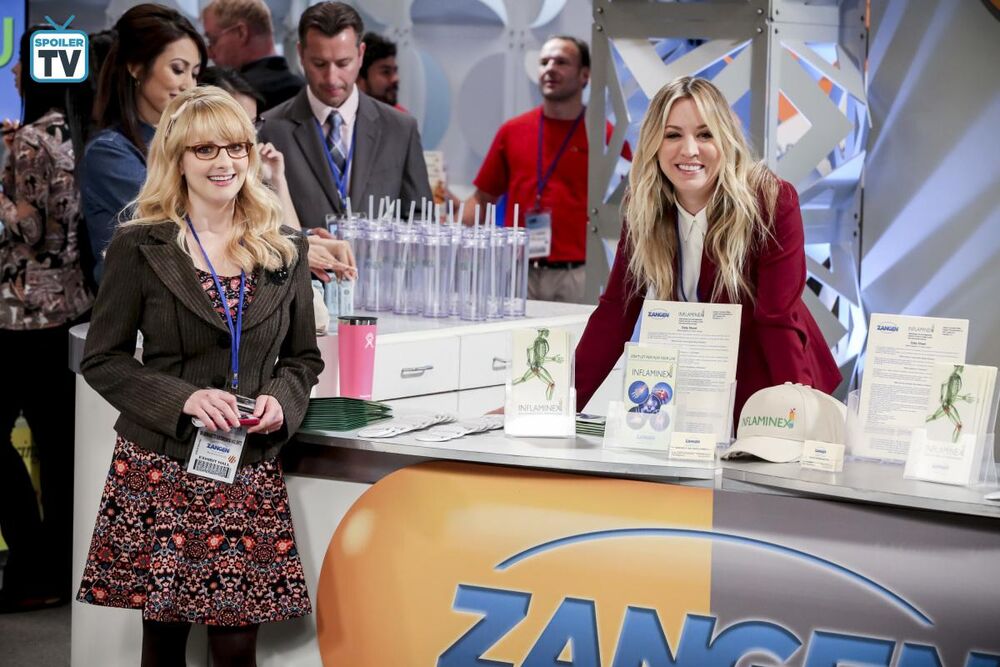 Reklama na humánní léčivé přípravky zaměřená na odborníky
Srovnávací reklama
Srovnávací reklama na léčivé přípravky určené k podávání lidem (dále jen „humánní léčivé přípravky“), zdravotní služby, zdravotnické prostředky nebo na diagnostické zdravotnické prostředky in vitro je při splnění podmínek stanovených občanským zákoníkem přípustná, 
je-li zaměřena na osoby oprávněné tyto léčivé přípravky, zdravotnické prostředky nebo diagnostické zdravotnické prostředky in vitro předepisovat nebo vydávat (dále jen „odborníci“) anebo tyto zdravotní služby poskytovat.
Povolené kanály
Reklama na humánní léčivé přípravky zaměřená na odborníky může být šířena pouze prostřednictvím komunikačních prostředků určených převážně pro tyto odborníky, například:
odborných neperiodických publikací
odborného periodického tisku
odborných audiovizuálních pořadů…
Obsah reklamy
Reklama zaměřená na odborníky musí obsahovat
a) přesné, aktuální, prokazatelné a dostatečně úplné údaje umožňující odborníkům vytvořit si vlastní názor o terapeutické hodnotě humánního léčivého přípravku. Údaje převzaté z odborných publikací nebo z odborného tisku musí být přesně reprodukovány a musí být uveden jejich zdroj,
b) základní informace podle schváleného souhrnu údajů o přípravku, včetně data schválení nebo poslední revize,
c) informaci o způsobu výdeje humánního léčivého přípravku podle rozhodnutí o registraci,
d) informaci o způsobu hrazení z prostředků veřejného zdravotního pojištění.
Ustanovení tohoto odstavce neplatí pro reklamu na humánní léčivé přípravky, u kterých nebyla v rámci registračního řízení posuzována účinnost15a). Pro obsah reklamy zaměřené na odborníky na tyto přípravky platí § 5a odst. 6.
Obchodní zástupce
Obchodní zástupce musí při každé návštěvě provedené za účelem reklamy humánního léčivého přípravku předat navštívenému odborníkovi souhrn údajů o každém humánním léčivém přípravku, který je předmětem reklamy, a informaci o způsobu hrazení těchto humánních léčivých přípravků.
Obchodní zástupce je povinen bez zbytečného odkladu předávat příslušnému držiteli rozhodnutí o registraci informace o významných skutečnostech, o kterých se při výkonu své činnosti dozví, týkajících se použití léčivého přípravku, pro který provádí reklamu, a to zejména o všech nežádoucích účincích jemu ohlášených navštívenými osobami.
Dary a dárky
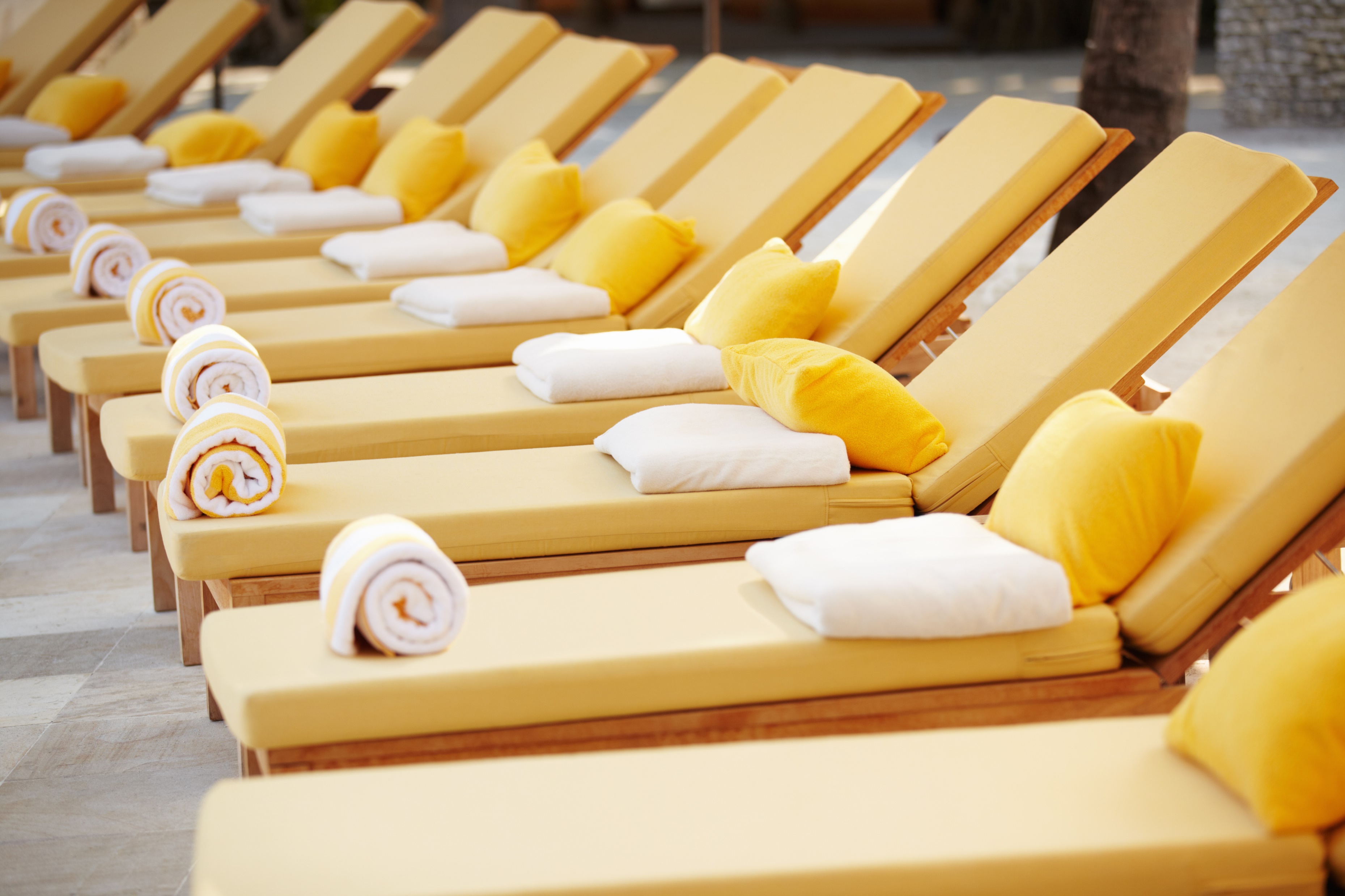 Kongresy a školení
(5) Rozsah bezplatně poskytovaného pohoštění a ubytování
a) při setkání navštěvovaném odborníky konaném za účelem podpory předepisování, prodeje, výdeje nebo spotřeby humánních léčivých přípravků, nebo
b) při setkání odborníků konaném za odborným nebo vědeckým účelem,
musí být přiměřený, s ohledem na hlavní účel setkání vedlejší, a nesmí být rozšířen na jiné osoby než odborníky; v takovém případě pro rozsah poskytovaného pohoštění a ubytování neplatí zákaz podle odstavce 4.
(6) Odborníci nesmí v souvislosti s reklamou humánních léčivých přípravků vyžadovat ani přijímat výhody zakázané podle odstavce 4 (dary) nebo které jsou v rozporu s odstavcem 5.
Vzorky zdarma
Vzorky humánních léčivých přípravků mohou být poskytnuty pouze výjimečně osobám oprávněným je předepisovat, 
v omezeném počtu (posuzováno případ od případu, např. k léčbě pěti pacientů během jednoho kalendářního roku)
nejvýše pro jeden kalendářní rok, 
každý vzorek musí odpovídat nejmenšímu balení humánního léčivého přípravku uvedenému na trh a musí být označen nápisem "Neprodejný vzorek" nebo "Bezplatný vzorek". 
Přípravky obsahující omamné a psychotropní látky se nesmí poskytovat. 
Vzorky humánních léčivých přípravků lze poskytovat pouze na písemnou žádost osoby oprávněné je předepisovat, která je podepsaná a je na ní datum vystavení.
Připomínková reklama
Reklama podporující darování lidských tkání a buněk
Pozor na neaktuální informace
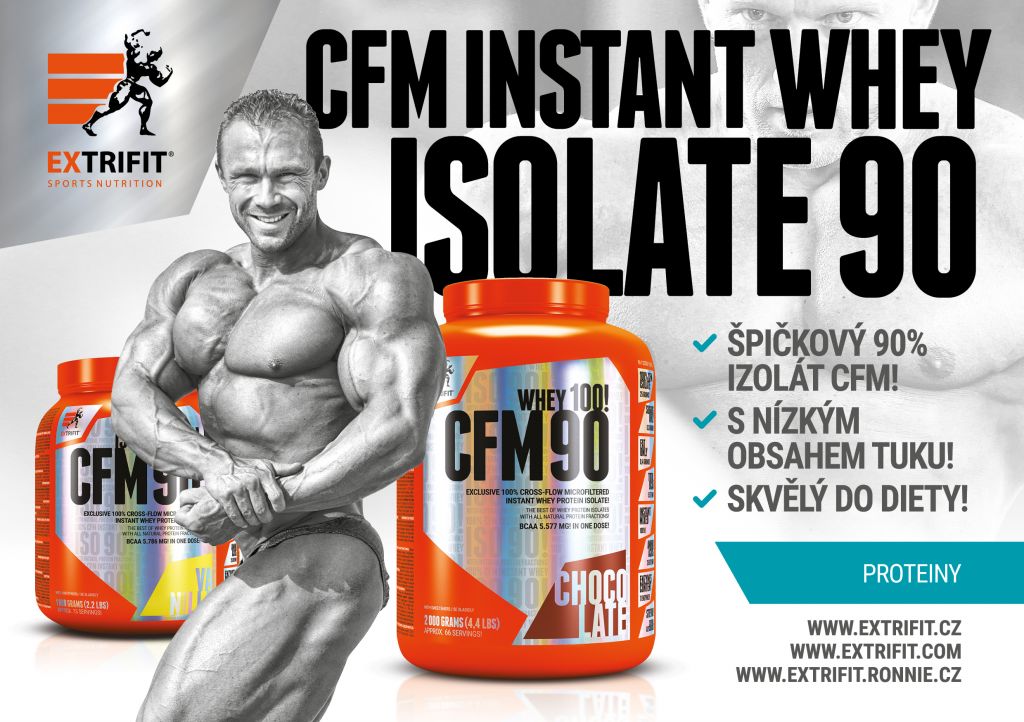 Potraviny
Reklama na potravinové doplňky
Reklama na potraviny
Kojenecká výživa
(1) Reklama na počáteční kojeneckou výživu musí obsahovat pouze vědecké a věcně správné údaje, může být uváděna pouze v publikacích zaměřených na péči o kojence a ve vědeckých publikacích a nesmí vést k závěru, že počáteční kojenecká výživa je rovnocenná mateřskému mléku nebo je lepší.

(2) V prodejnách je zakázána reklama, která je způsobilá podněcovat širokou veřejnost ke koupi počáteční kojenecké výživy, zejména rozdáváním vzorků, zvláštním způsobem vystavení, poukazem na slevu nebo zvláštní výhodou.

(3) Výrobcům a prodejcům počáteční kojenecké výživy se zakazuje předávat na veřejnosti bezplatně nebo se slevou výrobky, vzorky nebo dary na podporu prodeje. Zákaz podle věty první se vztahuje i na předávání výrobků se slevou, vzorků nebo jiných propagačních dárků těhotným ženám, matkám a členům jejich rodin na veřejnosti; zákaz podle věty první se nevztahuje na dary nebo poskytnutí se slevou zdravotnickým, charitativním nebo humanitárním institucím pro jejich interní použití nebo pro distribuci vně těchto institucí a organizací.
Počáteční a pokračující výživa
Další výrobky ???
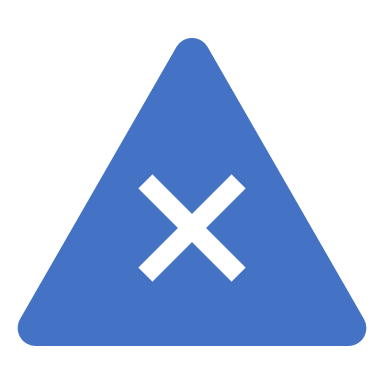 (1) Zakazuje se reklama na výrobek cílící na zdraví, který není:
 léčivým přípravkem, ani zdravotnickým prostředkem, ani diagnostickým zdravotnickým prostředkem in vitro, ani potravinou pro zvláštní lékařské účely, 
která naznačuje, že výrobek je léčivým přípravkem, zdravotnickým prostředkem, diagnostickým zdravotnickým prostředkem in vitro nebo potravinou pro zvláštní lékařské účely.
Nesmí se
a) naznačovat, že používáním výrobku se zlepší nebo zachová zdravotní stav toho, kdo jej užívá,
b) naznačovat, že nepoužitím výrobku může být nepříznivě ovlivněn zdravotní stav osob,
c) doporučovat výrobek s odvoláním na doporučení vědců, zdravotnických odborníků nebo osob, které jimi nejsou, ale které by díky svému skutečnému nebo předpokládanému společenskému postavení mohly podpořit používání výrobku